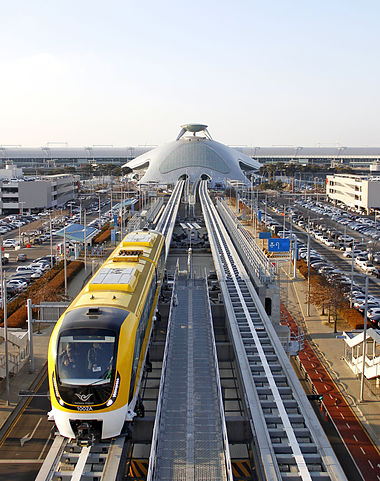 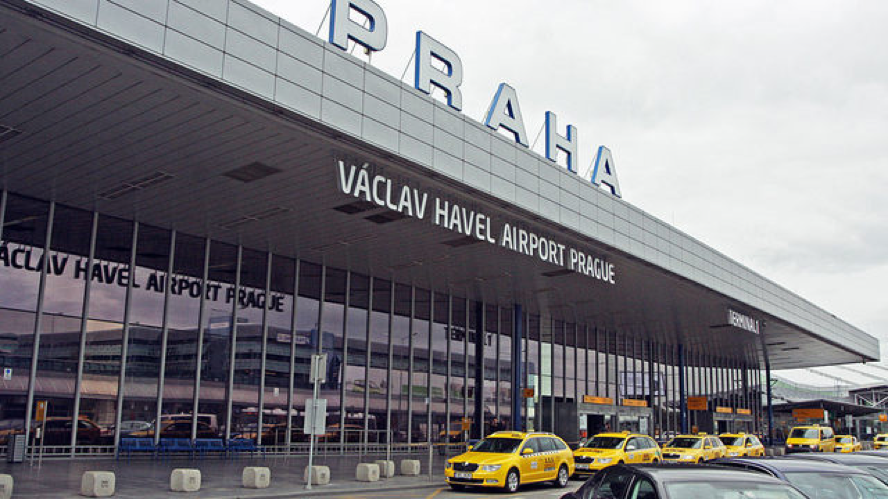 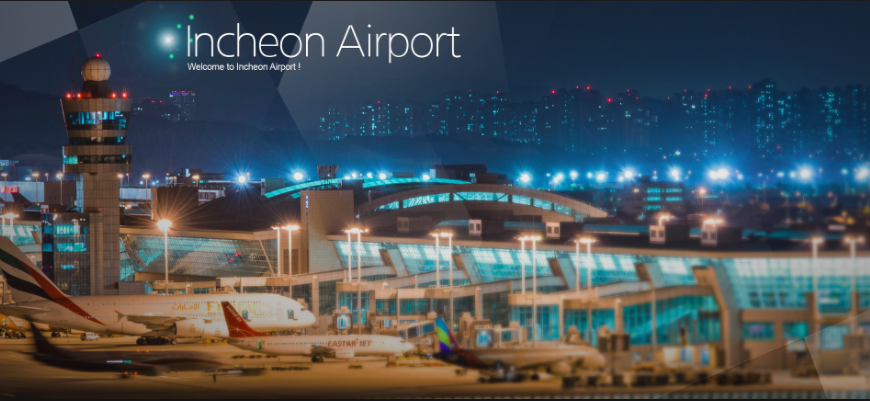 Možnosti využití moderních technologií při obsluze mezinárodního letiště
Autor: Dominika Hrušková
Vedoucí práce: Ing. Jiří Čejka, Ph.d.
Cíl práce
Cílem práce je analýza přepravních technologií v rámci mezinárodního letiště Incheon v Jižní Koreji a jejich možná aplikace v prostředí České republiky.
Použitá literatura
A) vnitropodnikové materiály, statistiky, právní předpisy, normy, ověřené technologie, užitné vzory a další institucionální zdroje
ČESKO, 1997. Zákon č. 49 ze dne 28. března 1997 o civilním letectví a o změně a doplnění zákona č. 455/1991 Sb., o živnostenském podnikání (živnostenský zákon), ve znění pozdějších předpisů. In: Ministerstvo vnitra České republiky [online]. Dostupné z: https://www.google.com/url?q=http://aplikace.mvcr.cz/sbirka-zakonu/ViewFile.aspx%3Ftype%3Dz%26id%3D23369&sa=U&ved=0ahUKEwiX-KLRpa7TAhULYVAKHSxOCZcQFggFMAA&client=internal-uds-cse&usg=AFQjCNG-BU4MzAEXGcH6_v8qVOGPfZeM4g
OFICIÁLNÍ STATISTIKY LETIŠTĚ INCHEON, 2017. Airport Statistics. In: Airport.kr [online]. Dostupné z: http://www.airport.kr/co/en/2/6/3/index.jsp
OFICÁLNÍ STATISTIKY LETIŠTĚ VÁCLAVA HAVLA, 2017. Prague Airport Traffic Reports. In: Prg.aero.cz [online]. Dostupné z: http://www.prg.aero/en/business-section/aviation-business/statistics-and-reports/prague-airport-traffic-reports/
B) knihy, kvalifikační práce
ANDĚL J., 2000. Matematika náhody. Praha: MATFYZPRESS. ISBN: 80-85863-52-9.
ANDĚL J., 2007.Statistické metody. Praha: MATFYZPRESS. ISBN: 80-7378-003-8. 
CEMPÍREK V., R. KAMPF, J. ŠIROKÝ,2009. Logistické a přepravní technologie. Pardubice: Institut Jana Pernera. ISBN 978-80-86530-57-4.
DUDÁČEK, L, 2012. Dopravní letiště Prahy. Praha: MBI. ISBN 978-80-86524-16-0.
JEŘÁBEK, K., 2013. Logistické a přepravní technologie: Studijní opora pro kombinované studium. [online]. Vysoká škola technická a ekonomická v Českých Budějovicích. Dostupné z: https://is.vstecb.cz/auth/do/5610/skripta/292986/Logisticke_a_prepravni_technologie.pdf
KULČÁK, L. a D. KRÁL, 2012. Logistika. Brno: Sting, s.51 – 53. ISBN 978-80-86342-88-7.
LUKOSZOVÁ X. a kolektiv, 2012. Logistické technologie v dodavatelském řetězci. Praha: Ekopress. ISBN 978-80-86929-89-7.
MACHEK, Josef a Jiří LIKEŠ. Matematická statistika. 2. Praha : SNTL, 1988. ISBN 80-245-003-1.
PRUŠA J. a kolektiv, 2008. Svět letecké dopravy. Praha: Galileo CEE Service. ISBN 978-80-8073-038-6.
SHRBENÝ F. a L. CAPOUŠEK, 2016. Technicko-provozní infrastruktura letiště. Varšava: Warsaw Management Univerzity. ISBN: 978-83-7520-220-5.
ŠIROKÝ J. a V. CEMPÍREK, J. GAŠPARÍK, 2012. Transport Technology and Control. Brno: Tribun EU. ISBN 978-80-263-0268-1
C) odborné časopisecké články a studie ze sborníků
ČEJKA, Jiří, Martin TELECKÝ a Jiří KOLÁŘ. Appropriate Strategies of Transport Companies for More Efficient Management with the Aim of their Further Assessment Using the Operations Research Methods. Nase More, Dubrovnik: University of Dubrovnik, 2016, roč. 63, č. 3, s. 98-101. ISSN 0469-6255 .
D) jiné
KOLEKTIV AUTORŮ, 2017. Letiště Václava Havla v Praze. In: Wikipedie.cz [online]. Dostupné z: https://cs.wikipedia.org/wiki/Letiště_Václava_Havla_Praha#Historie
KOLEKTIV AUTORŮ, 2017. Korean Air. In: Wikipedia.com [online]. Dostupné z: https://en.wikipedia.org/wiki/Korean_Air.
KOLETIV AUTORŮ, 2014. ROK Air Force. In: Global Security.org [online]. Dostupné z: http://www.globalsecurity.org/military/world/rok/airforce.htm.
KOLEKTIV AUTORŮ, 2017. Gimpo International Airport. In: Wikipedia.com [online]. Dostupné z: https://en.wikipedia.org/wiki/Gimpo_International_Airport#History.
KOLEKTIV AUTORŮ, 2017. Incheon International Airport. In: Wikipedia.com [online]. Dostupné z: https://en.wikipedia.org/wiki/Incheon_International_Airport .
KOLEKTIV AUTORŮ, 2016. Incheon International Airport (ICA/RKSI), South Korea. In: Airport-technology.com [online]. Dostupné z: http://www.airport-technology.com/projects/incheon-international-airport/ .
KOLEKTIV AUTORŮ, 2017. Airport Limousine. In: AirportLimousine.co.kr [online]. Dostupné z: http://www.airportlimousine.co.kr/eng//lbr/all/lbr02_1_6021.php .
KOLEKTIV AUTORŮ, 2017. Dopravní spojení na Letiště Václava Havla Praha. In: dpp.cz [online]. Dostupné z:  http://www.dpp.cz/doprava-na-letiste/ .
Obsah
Literární rešerše (technologie, přeprava a přepravní technologie, letiště a mezinárodní letiště, letetecká terminologie)
Empirická část (Výzkumný problém, metodika práce, vlastní přínos: diskuze výsledků, návrhy opatření)
Výzkumný problém
Jsou přepravní technologie používané na letišti Incheon přibližně na stejné úrovni jako technologie využívané na letišti Václava Havla?
Souvisí četnost využívání letecké dopravy s vyššími požadavky na letecké služby a tím na přepravní technologie?
Jsou technologie využívané v Soulu implementovatelné v české aplikační sféře?
Metodologie
Metody při sběru dat:
kvantitativní metoda vlastního dotazníkového šetření
- Dotazník se skládá z 9 otázek,
- jedné dichotomické otázky (F/M)
- dotazník zpracovalo 63 respondentů z celkového počtu 80 (návratnost dotazníku byla tedy 77,1 %).
metoda analýzy dokumentů a sekundárních dat
- je sada metodických postupů používaných pro získání informací z dokumentárních zdrojů ve studiu společenských jevů a procesů za účelem řešení konkrétních výzkumných problémů.
2. Cílová skupina 
- Počet oslovených respondentů je 63,
- nejpočetnější skupinou byla skupina do 26 let,
- majoritně byly zastoupeny ženy (58 %),
- v rámci vzdělání převažují osoby vysokoškolsky vzdělané, jedná se o 49 % všech dotazovaných respondentů.
3. Metody zpracování dat
Získaná data byla přepsána do tabulky v Excelu, následně byla data zpracovávána statistickými metodami: 
- statistické metody pro stanovení typu a síly závislosti mezi dvěma veličinami (korelační koeficienty) 
- relativní četnost
diskuze výsledků
1. Jsou přepravní technologie používané na letišti Incheon přibližně na stejné úrovni jako technologie využívané na letišti Václava Havla?
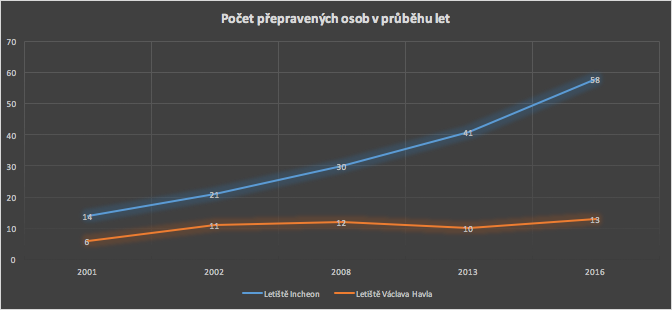 Komparace přepravních technologií:
2. Souvisí četnost využívání letecké dopravy s vyššími požadavky na letecké služby a tím na přepravní technologie?
Korelace mezi vybranými veličinami:
Korelace mezi vybranými veličinami (pohlaví x využívání letecké dopravy x ukazetel kvality):
3. Jsou technologie využívané v Soulu implementovatelné v české aplikační sféře?
Hlavní prvky All-stop vlaků: 
• rychlá a ekonomická volba přepravy,
• dvoukolejné, elektrifikované dráhy dosahující 120 km/hod,
• podoba vlakům metra – obsahují 272 míst k sezení, 630 míst pro stání a v každém vagónu se nacházejí čtyři posuvné dveře,
• napojují letiště na významné dopravní uzle a umožňují výstup mimo centrum města.
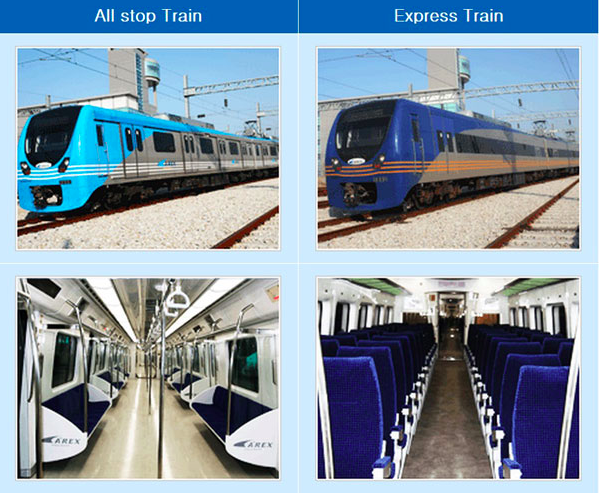 Návrhy opatření
Proudloužení metra

Samostatná kolejová dráha
Q&A
Děkuji za pozornost